Inleiding bijeenkomst 2
Aleksandra Djurovic
Belgrade Open School team​
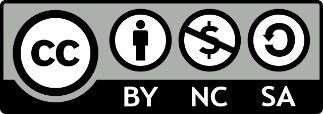 connect-erasmus.eu
This license lets you (or other party) share, remix, transform, and build upon this material non-commercially, as long as you credit the Connect! project partners and license your new creations under identical terms.
Terugblik op bijeenkomst 1
Veranderingen op de arbeidsmarktOverzicht van arbeidsmarkttrends en hun mogelijke kwalitatieve en kwantitatieveeffecten op de arbeidsmarkt
connect-erasmus.eu
Resultaten van kennisevaluatie-formulier ingevuld na sessie 1
Antwoorden:
Q1=c; Q2 =a; Q3 = b; Q4 = b; Q5 = c; Q6 = b; Q7 = b; Q8 = a; Q9 = a; Q10 = c.
Waren sommige vragen moeilijker te beantwoorden? 
Heeft u behoefte aan verdere uitleg over onderwerpen uit sessie 1?
connect-erasmus.eu
Reflectie op thuisopdrachten
Wat vond je met name interessant in het artikel dat je hebt gelezen?
Is het je opgevallen op welke methoden de bevindingen zijn gebaseerd?
connect-erasmus.eu
Doelstellingen van de presentatie
1
Methoden beschrijven die worden gebruikt om veranderingen op de arbeidsmarkt te bepalen
Nadenken over de uitdagingen op de arbeidsmarkt, rekening houdend met methoden die werden toegepast
2
connect-erasmus.eu
Wat wil je leren tijdens deze leersessie?
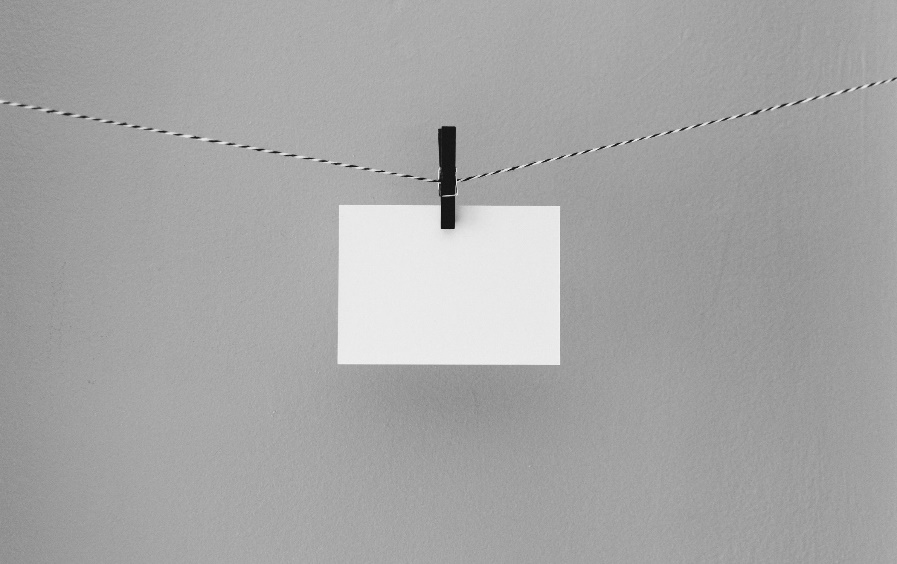 connect-erasmus.eu
Overzicht van bijeenkomst 2
Wat zijn enkele van de methoden die worden gebruikt om veranderingen op de arbeidsmarkt te voorspellen?
Wat zijn voor- en nadelen?
Voorbeelden van het gebruik van verschillende methoden
Hoe beoordeel je de betrouwbaarheid van de informatie over de veranderingen op de arbeidsmarkt?
connect-erasmus.eu
Bedankt voor de aandacht. Vragen?
connect-erasmus.eu